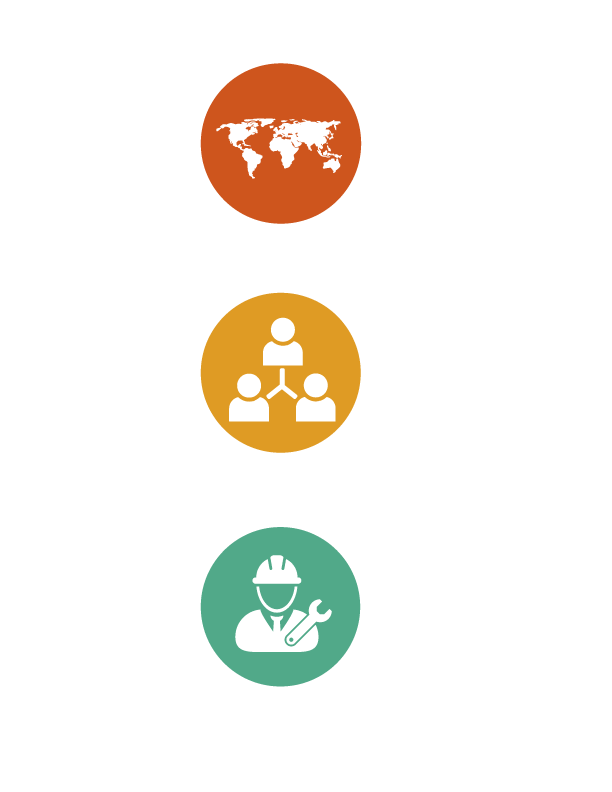 CONSULAR PROTECTION
FOR MIGRANT WORKERS
WORKSHOP
Panama City, Panama
25–26 April 2018
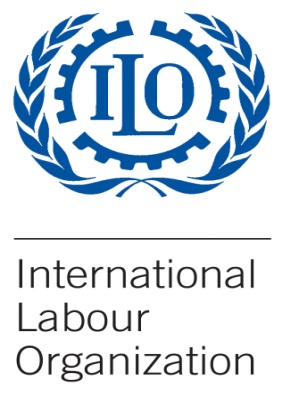 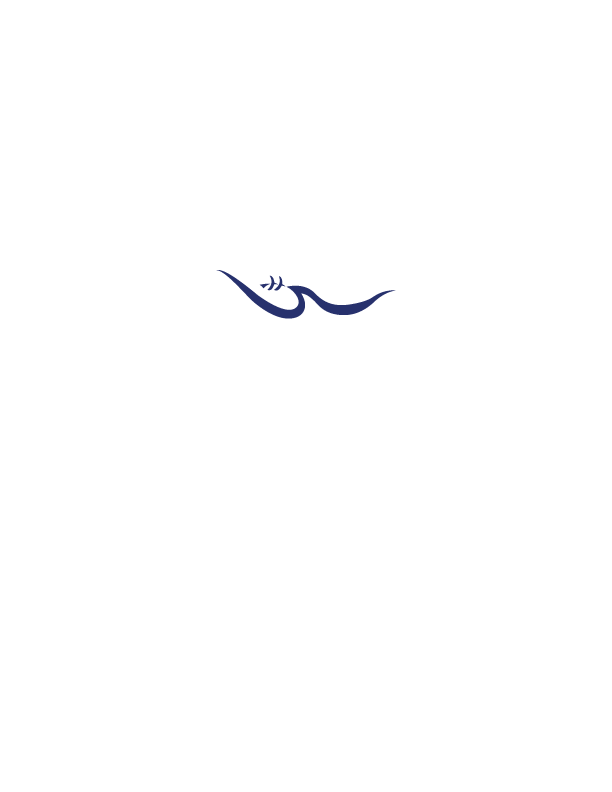 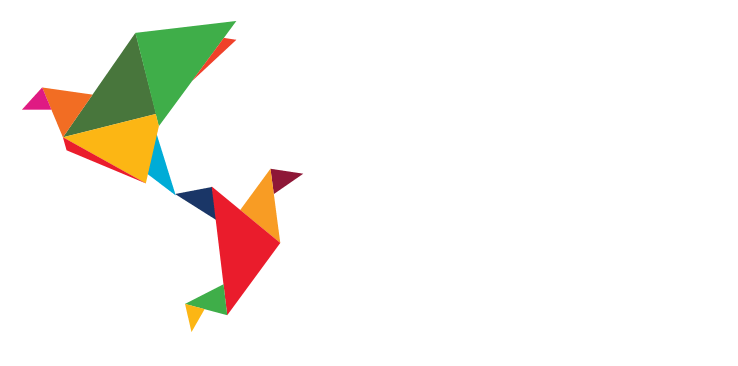 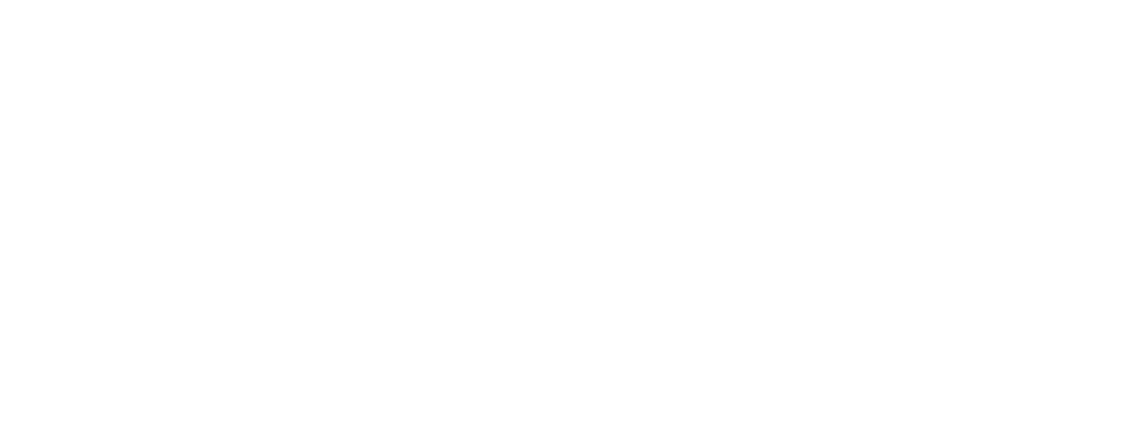 Identification of Good Practices
Mexico-Canada Seasonal Agricultural Worker Programme (SAWP)
Provinces of Calgary, Alberta, and Saskatchewan, Leamington, Montreal, Province of Quebec, New Brunswick, Nova Scotia, Terranova, and Labrador, Prince Edward Island and the Nunavut Territory, Toronto, Manitoba, Vancouver, British Columbia, Northwest Territories, and the Yukon
One  year.
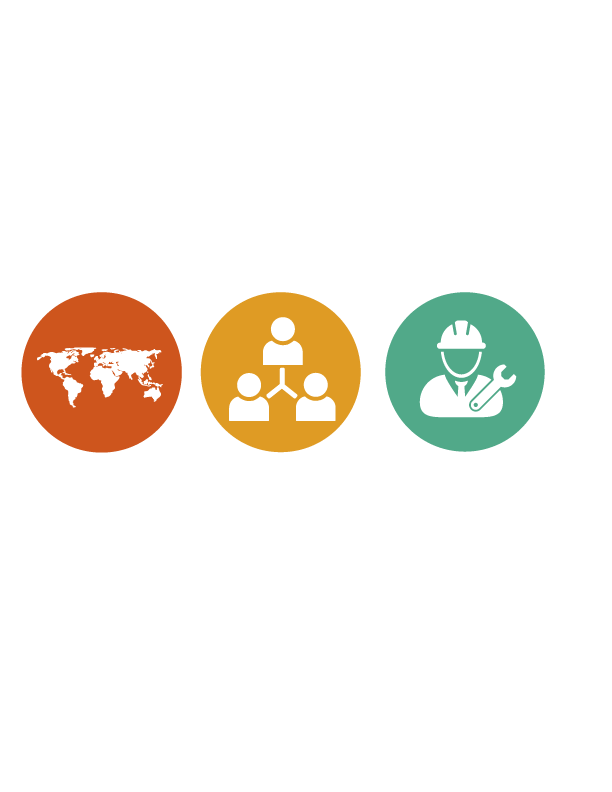 Description
The labour rights of the Mexican farm workers who participate in the SAWP Programme are guaranteed by the Memorandum of Understanding signed between both governments in 1974.
This legal framework expressly states that Mexican farm workers will receive the same benefits as any Canadian worker in the industry.
As a matter of principle, the progamme does not restrict participation based on gender.
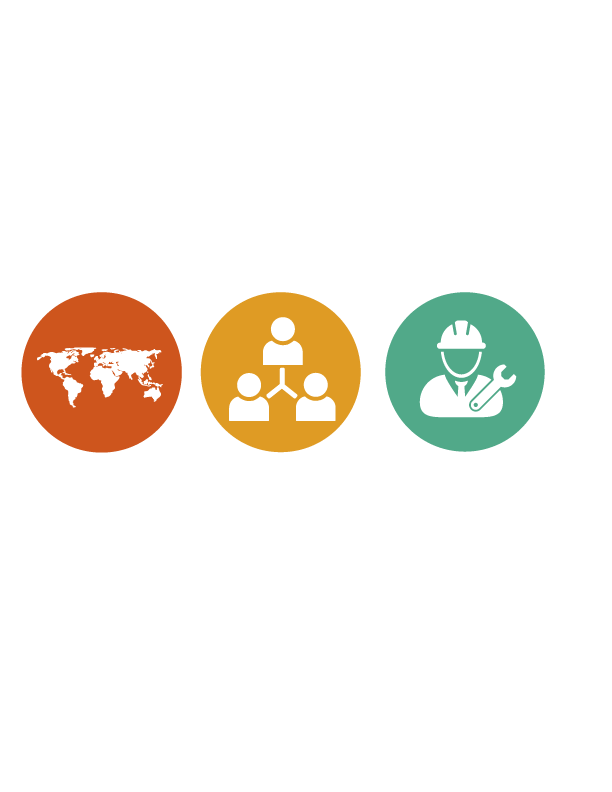 Description
Besides the formal agreements between both countries, the Mexican government monitors compliance with contractual terms and worker rights through the Mexican Embassy in Canada and its network of five Consulates in the country.
The workplace inspections carried out by consular officials can cause an employer to be excluded from the SAWP Programme in the event it does not compy with the agreed-upon minimum conditions.
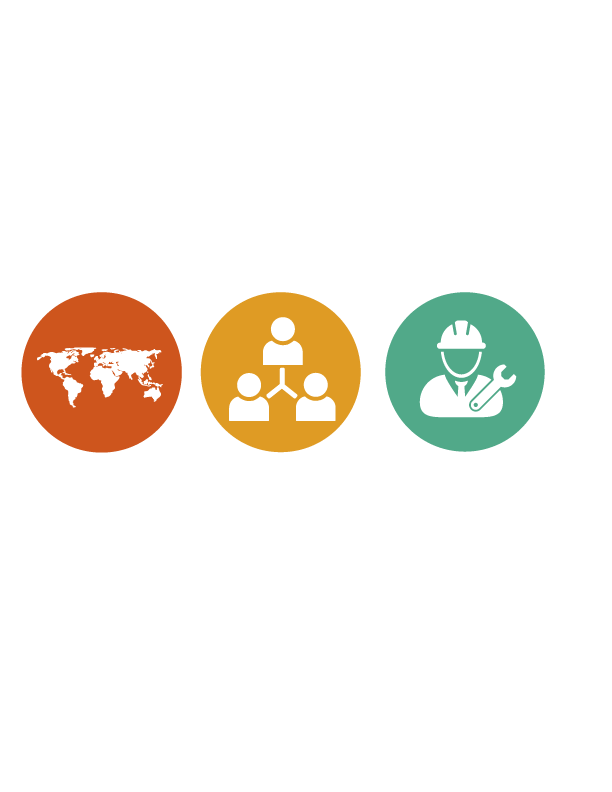 Descripción
Programme implementation is reviewed annually with the participation of federal authorities from both countries and Canadian provincial officials, as well as Canadian employers.  These reviews include a detailed consideration of the labour contract.
The XLIV Annual Inter-Governmental SAWP Evaluation Meeting will be held this year.
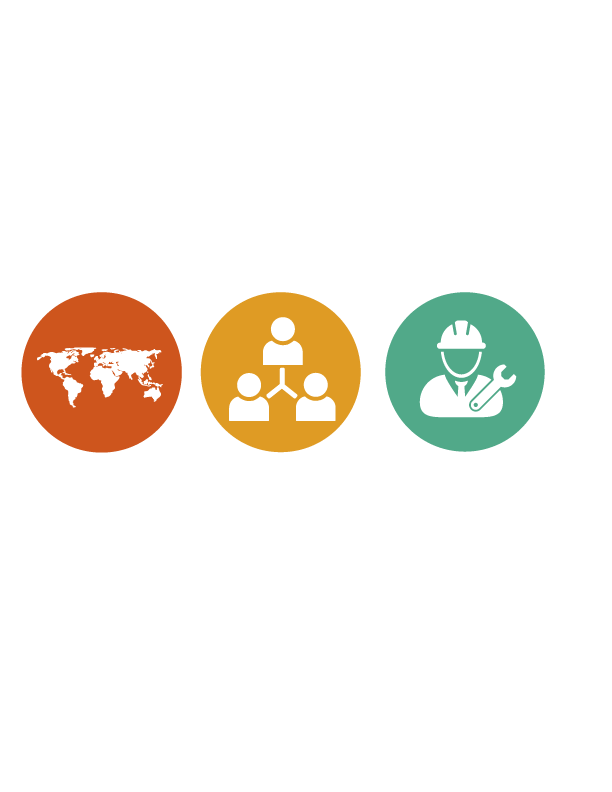 Description
Employment and Social Development Canada (ESDC), employer associations, the Secretariat of Labour and Pensions, the Secretariat of Foreign Affairs, the Mexican Embassy and Consulates in Canada.
Duration of the negotiations: two days.
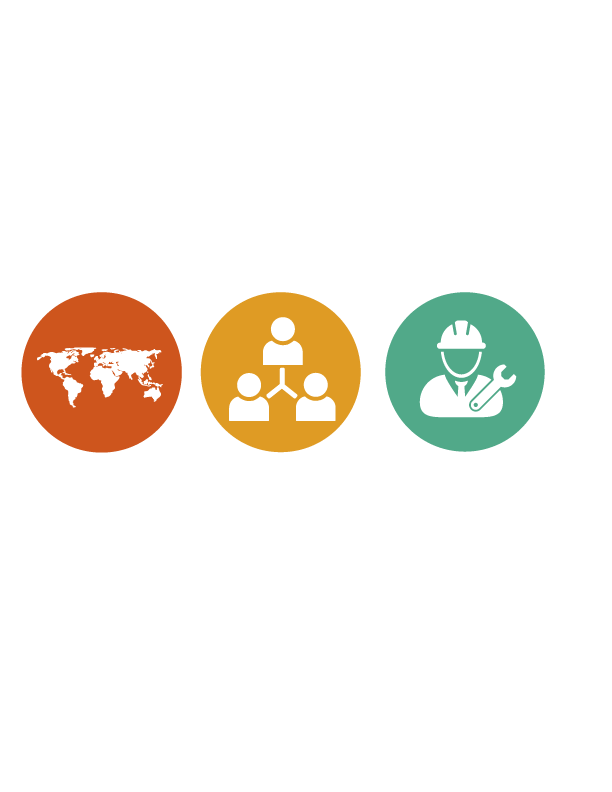 Results
Better living conditions for programme participants and timely medical care (transportation to hospitals and medical appointments provided by employers).
Progress with the simplification of procedures.
The consular assistance and protection efforts help the SAWP Programme to function well.
During its 44 years of existence, the SAWP has proven to be a model of international cooperation that allows the circular migration of workers in a regulated, dignified, and effective manner.
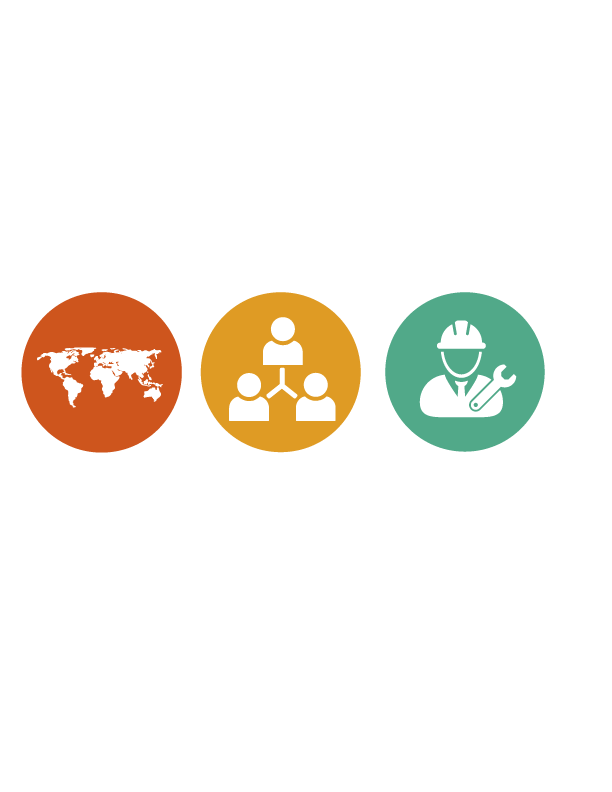 Recommendations
Exchange good practices in regional forums.
Analyze the concrete cooperation possibilities with the principal actors from countries interested in labour mobility.
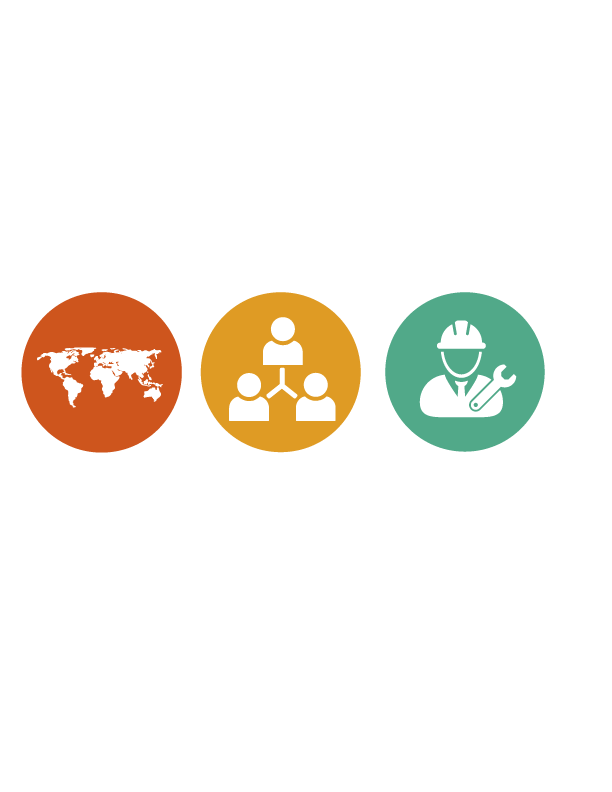